Grafické zpracování výukových materiálů
Proč grafika
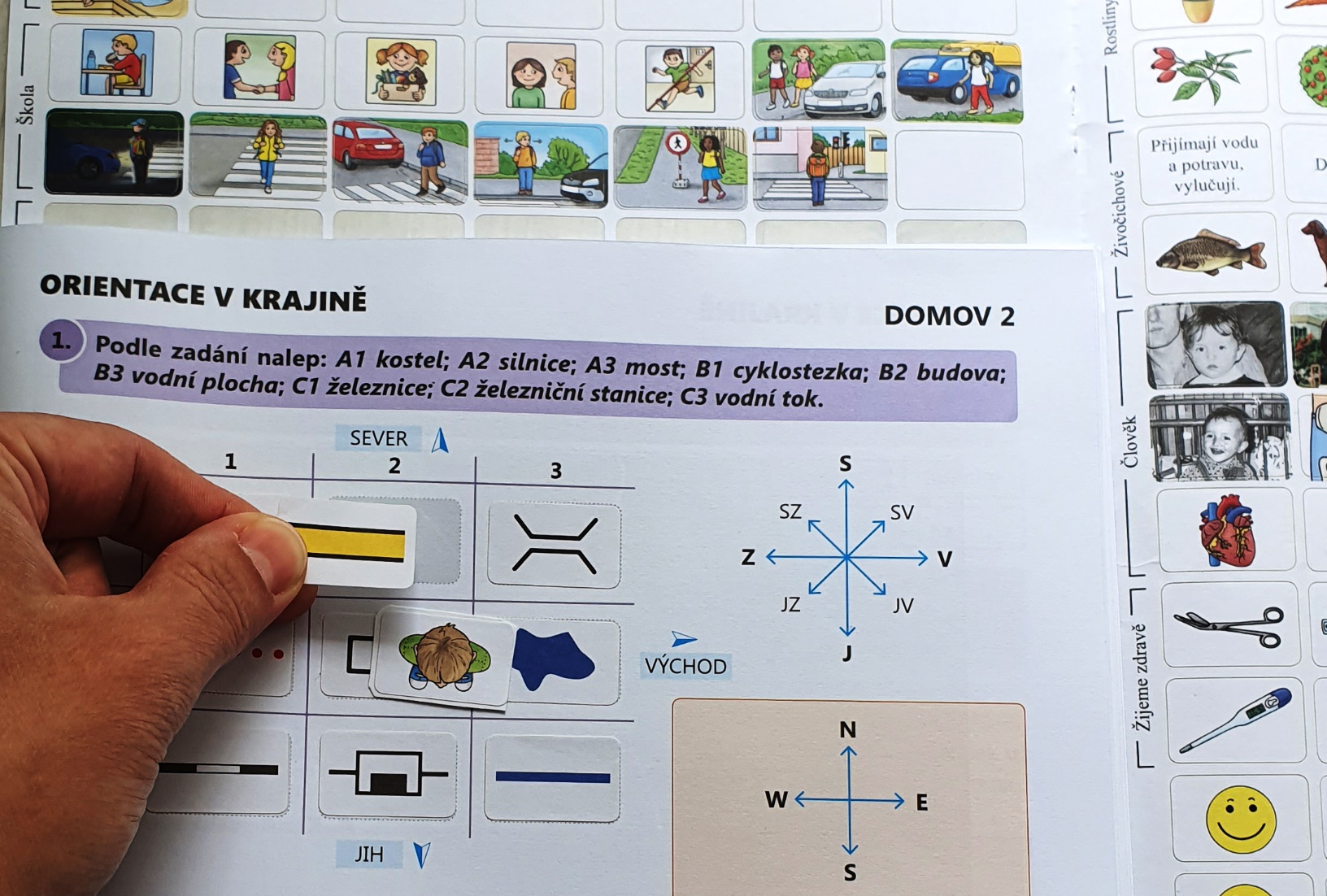 čitelnost
přehlednost
zapamatovatelnost
pochopení
zdraví (únava očí)
2
Definujte zápatí - název prezentace / pracoviště
Proč grafika
3
Definujte zápatí - název prezentace / pracoviště
Didaktická grafika
4
Definujte zápatí - název prezentace / pracoviště
Materiály
5
Definujte zápatí - název prezentace / pracoviště
Grafika
bitmapová (rastrová) x vektorová
Vektor – obraz reprezentován geometrickými objektysouřadnice počátečního a koncového bodu
Bitmapa – obrazové body v mřížce (rastru)
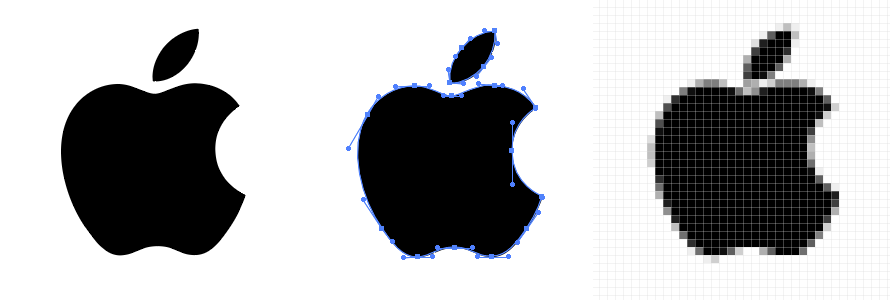 https://www.itnetwork.cz/
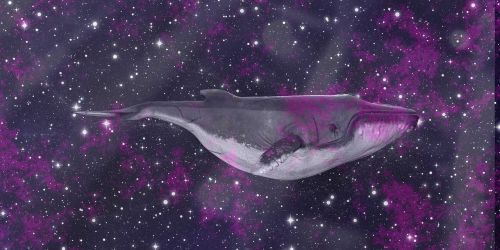 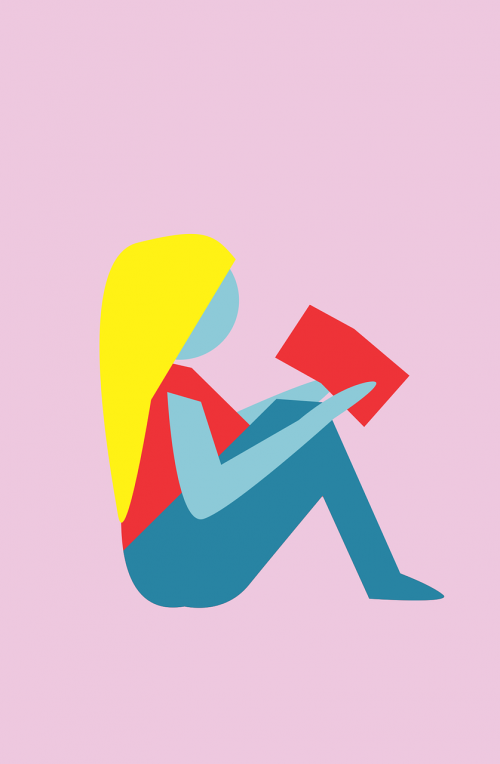 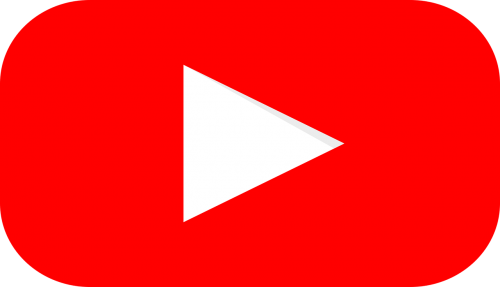 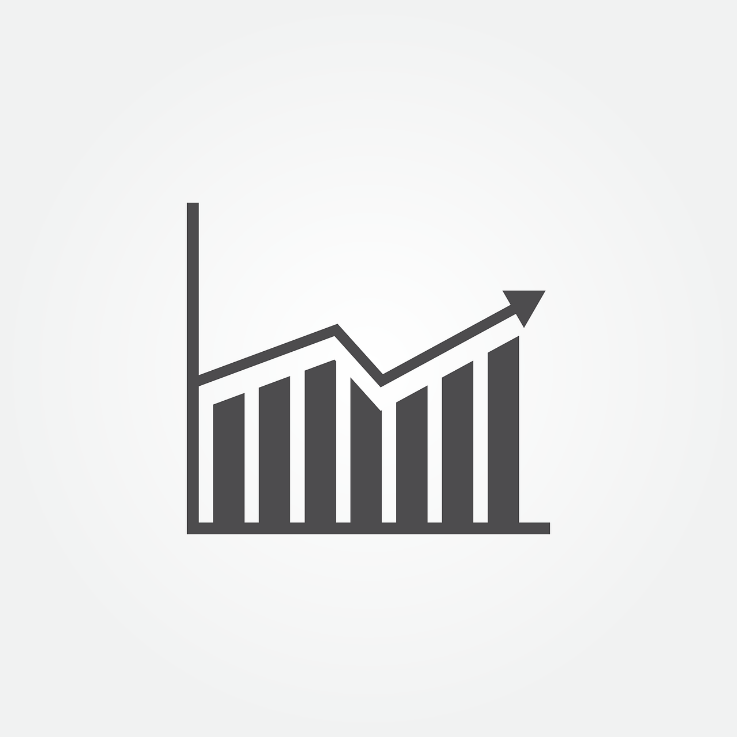 Vektor
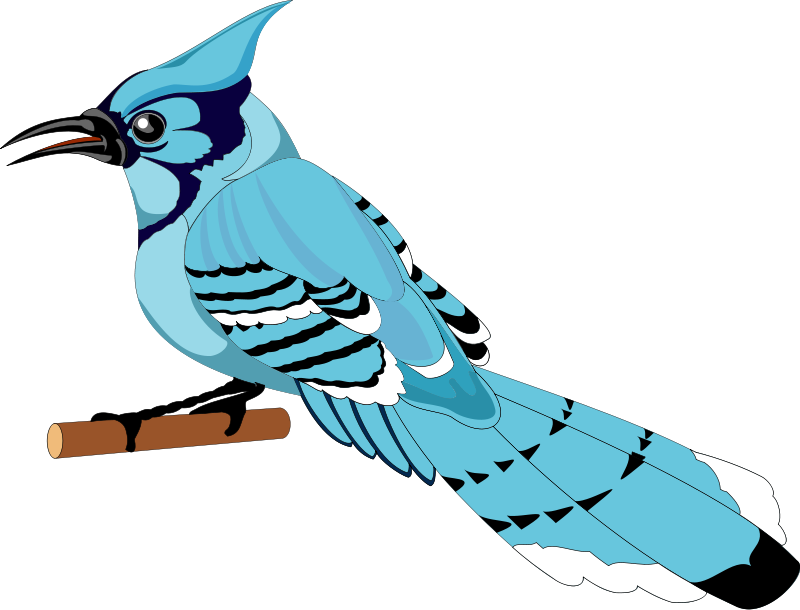 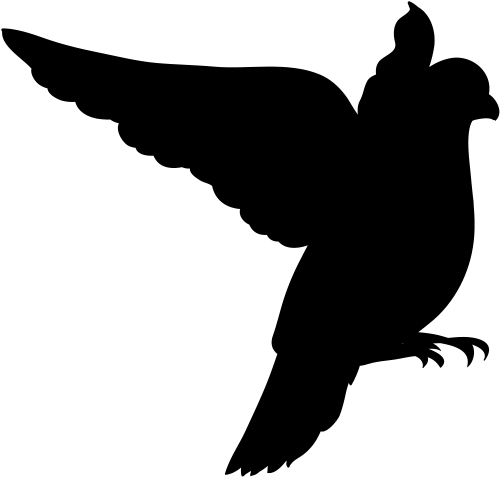 http://clipart-library.com/bird-vector-art.html
9
Definujte zápatí - název prezentace / pracoviště
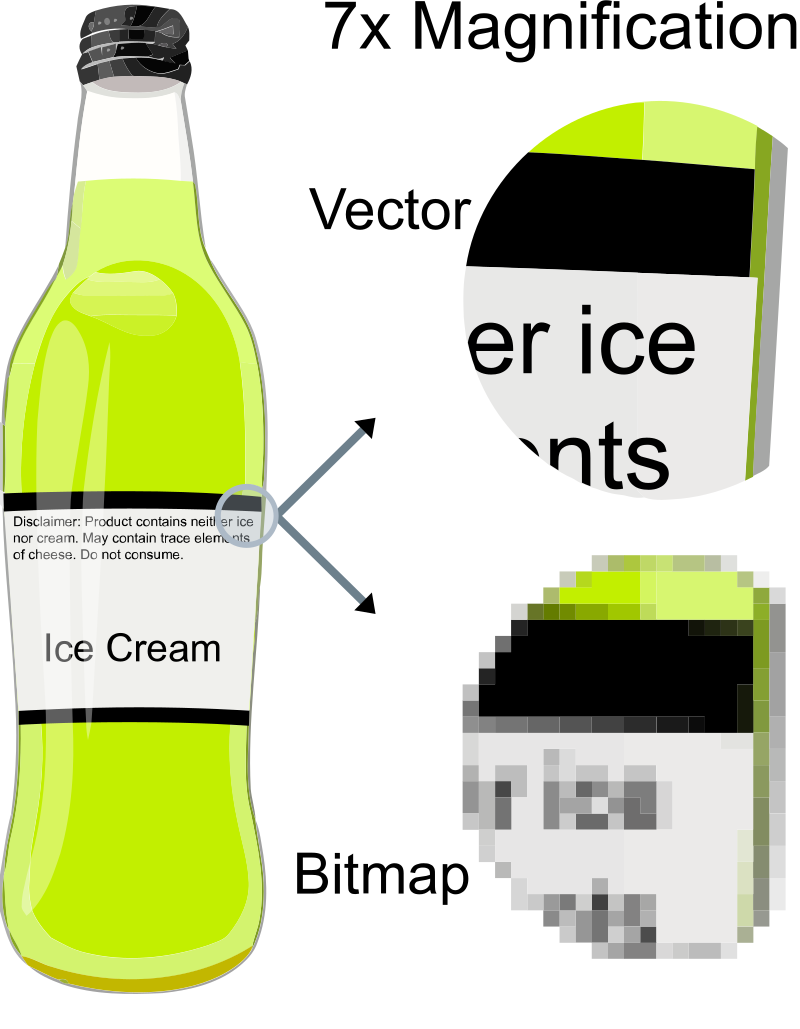 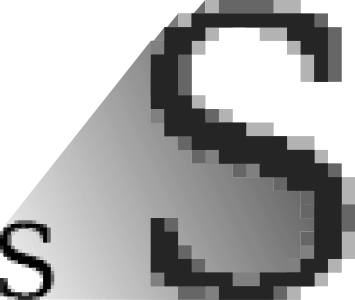 S
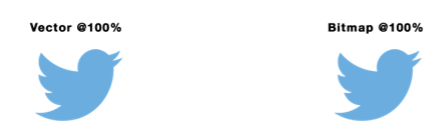 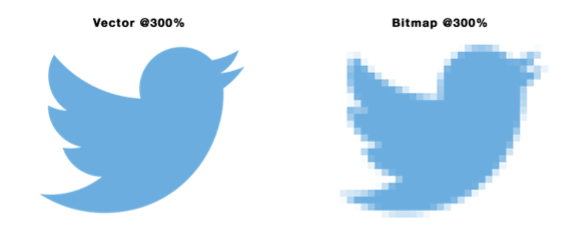 Nástroje
Vektor
Adobe Illustrator
Inkscape
CorelDraw
DrawPlus
Sketch /Mac/


.ai, .cdr, .ps, .eps, .svg
Bitmapa
Adobe Photoshop
Gimp
IrfanView
Zoner PhotoStudio
PaintBrush /Mac/


.bmp, .jpg, .gif, .png, .tif
Vyzkoušejme
https://cs.wikipedia.org/wiki/Wikimedia_Commons https://pixabay.com/cs/ https://www.freepik.com/ 
https://www.designxel.com/ https://www.iconfinder.com/
https://freeicons.io/
https://thenounproject.com/
https://www.vecteezy.com/https://publicdomainvectors.org